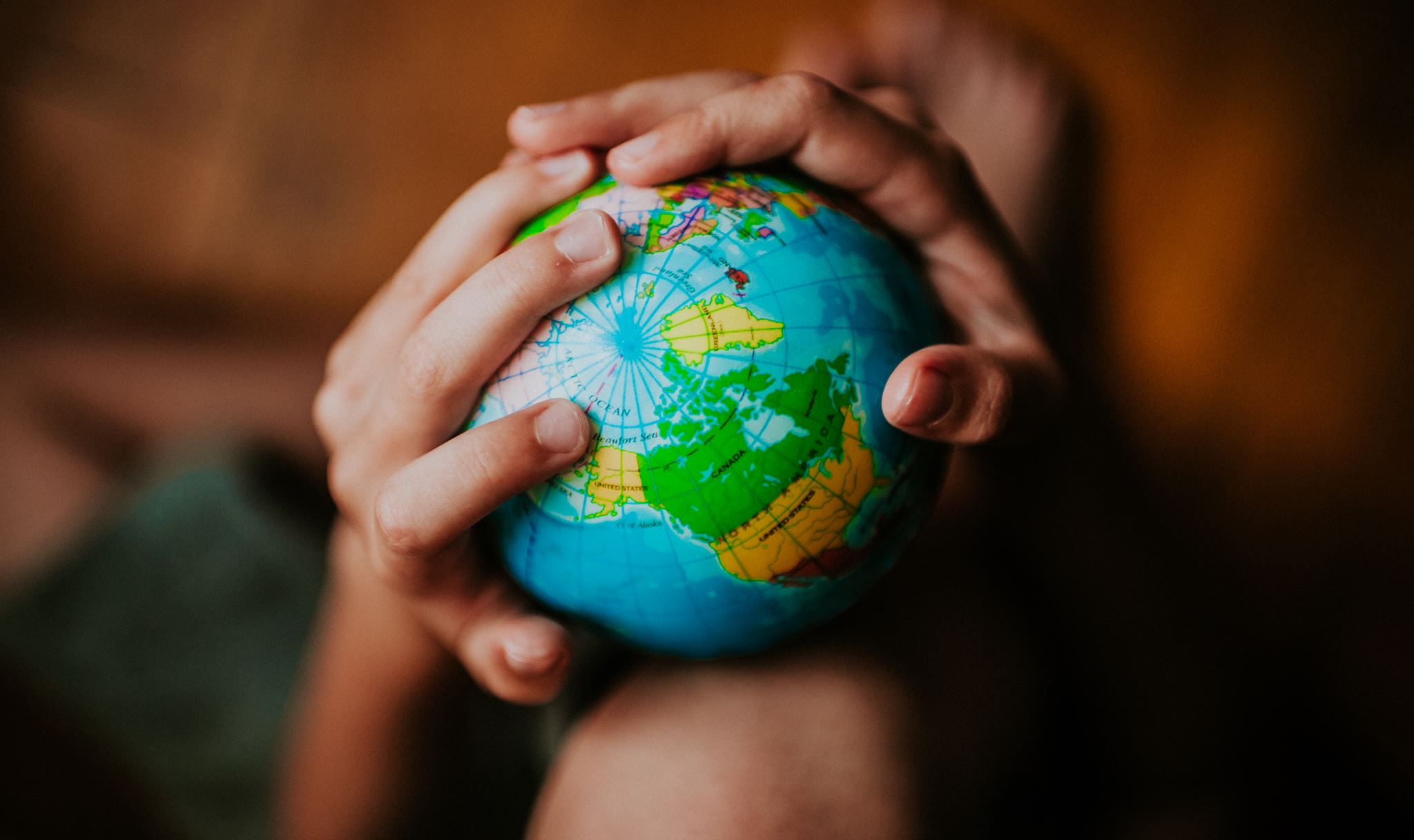 Patient safety: the PSIRF World
Dr Helen Purves
Patient safety lead
Patient safety before
Serious incident reviews – extensive investigations which took a large amount of time and resources. Not needed for all incidents
No real structure for investigating no harm incidents or incidents where there is learning but a full investigation is not appropriate 
Did not capture psychological impact of incidents on patients and staff.
Multiple investigations reaching the same learning.
Time spent on investigations and not action plans
Are we counting or are we learning?
Focus on trends and charts
Celebrate numbers going up
Investigate the wrong things
RCA = months to answers
Recommendations superficial/repetitive/delayed/ineffectual
Rarely involved the patient or the staff
PSIRF
NHS approach to developing and maintaining systems and processes for responding to patient safety incidents
Compassionate engagement and involvement of those affected by patient safety incidents
Application of system-based approach to learning from patient safety incidents
Considered and proportionate responses to patient safety incidents
Supportive oversight focuses on strengthening response system functioning and improvement
Key words
Proportionate
Compassionate
System-based
Supportive oversight
PSIRF tools
How should we learn about patient safety?
Learning from mistakes only accounts for 2 %
Potential Learning from when things went well 98%
What about all those in between?
What about the near misses?
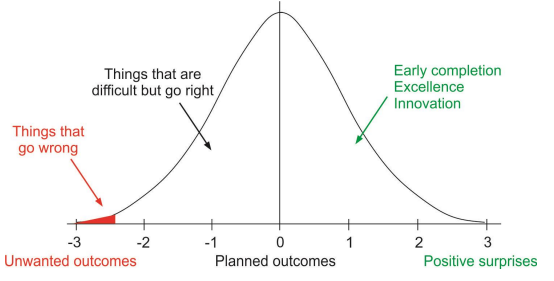 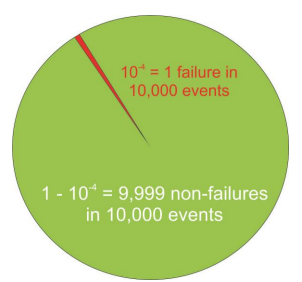 PSIRF and the Foundation programme
Reflections on incidents can demonstrate multiple areas of the learning across the curriculum – FPC5 contribute to safe ongoing care, FPC8 upholding values, FPC9 Quality improvement, FPC11 Ethics and law
Quality improvement projects are often developed following incidents which highlight the need for improvement 
Form R (part B) requires recording of any significant events, complaints or investigation you are named in. It is important that you reflect on these within the portfolio.
Patient safety can only exist in a system where everyone is prepared to learn.